Страны ОПЕК
трафарет
Автор:
Жидовкина Галина Петровна
МБОУ №СОШ №3»
г. Дальнереченск
Приморский край
Инструкция
В таблице указаны названия стран мира. Согласно заданию, необходимо щелкнуть по названиям тех государств, которые входят в ОПЕК . При щелчке происходит изменение цвета с черного на красный. Для проверки правильности выполненного задания необходимо щелкнуть на кнопку «Проверка». Вышедший  прямоугольник накроет таблицу. В маленьких окошках  названия стран  красного цвета покажут правильные ответы, черным цветом- не указанные учеником.
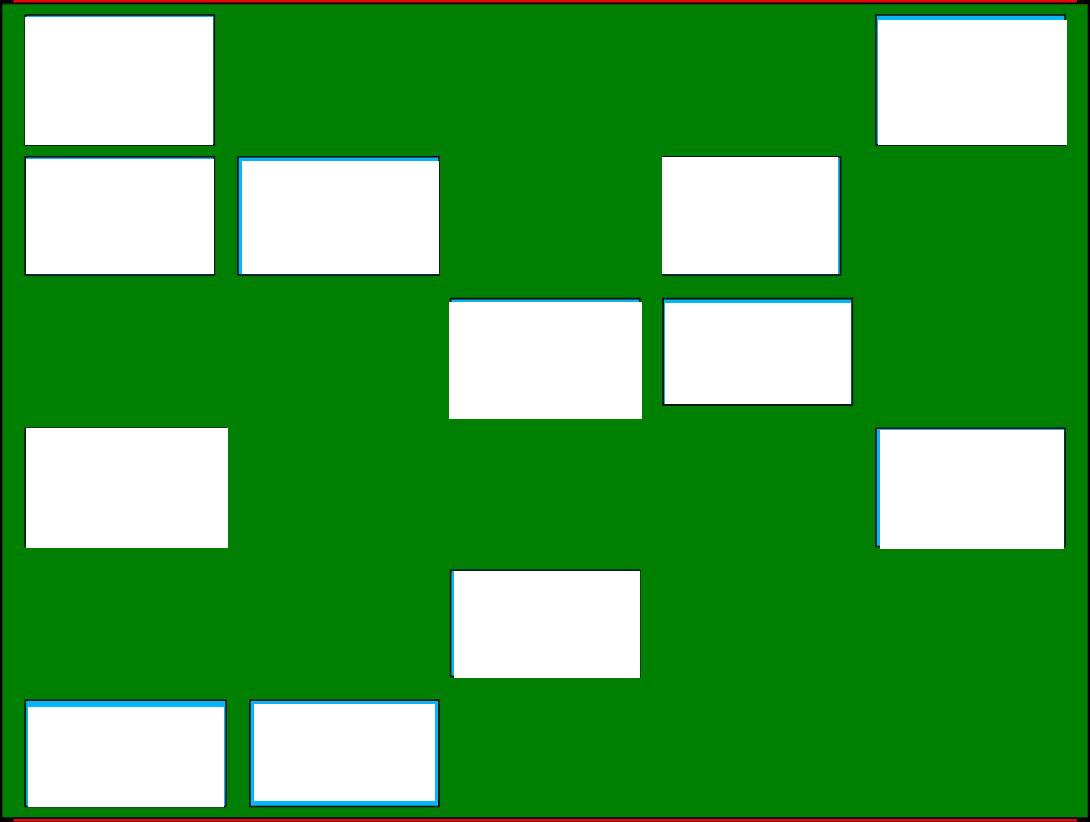 Россия
Италия
Саудовская
Аравия
Эквадор
ФРГ
Ливия
Катар
Алжир
Дания
Япония
США
Аргентина
ОАЭ
Ирак
Франция
Венесуэла
Египет
Кувейт
Норвегия
Мексика
Казахстан
Китай
Бруней
Бразилия
Нигерия
Иран
Ангола
Канада
Индия
Индонезия
Проверка
Используемые ресурсы
    Аствацатуров Г.О. Прием ТРАФАРЕТ
   http://rupresentations.ucoz.ru/Templates-fruit/1_strawberry.jpg
   http://www.istina.org/Video/Glbs.JPG